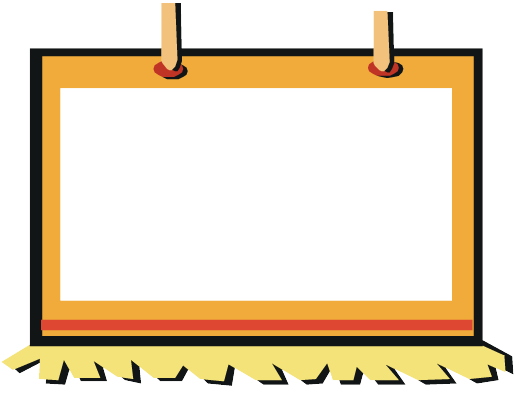 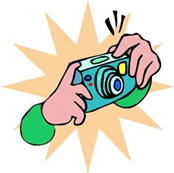 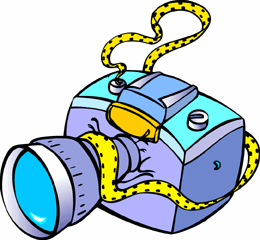 內政部規劃110年7月起
全面換發數位身分識別證(New eID)
● 內政部訂於110年7月1日起至112年12月31日全面換發 New eID。
　 換證期間內舊證換新證完全免費喔！
     未來數位身分識別證採中央統一製證，戶政事務所將依分配數量，
　 排定時程通知市民朋友辦理換證。
★ 本次換證須繳最近6個月內拍攝的數位相片，
　請接到戶政事務所換證通知單後再行拍照喔！
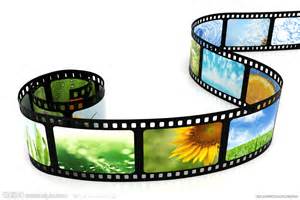